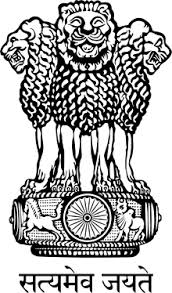 Children in India
India census 2011
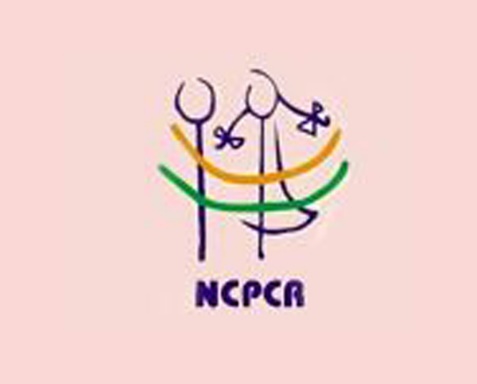